О ТУРИЗМЕ В КОРЕЕ
05
Flights program from Moscow
KOREA TOURISM ORGANIZATION
Arrival time to
Incheon
Air company
Day
Time in flight
Flight number
Departure from Moscow
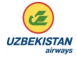 Uzbekistan 
airways
HY 604
HY 511
Tuesday, thursday, sunday
(from august Mn, wd, fr, sat)
14:40
(28:05, day in Tashkent)
08:25
23:00
EY66
EY856
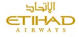 Daily
17:45
11:40
Etihad
11:55
QR 0338
QR 0858
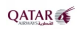 Qatar
Monday, tuesday, thursday, friday, saturday
14:40
16:55
20:15
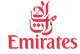 EK 134
EK 322
Emirates
Daily
16:55
17:00
18:05
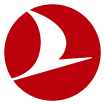 ТK 418
ТK 90
Turkish Airlines
18:10
Daily
20:25
15:45
О ТУРИЗМЕ В КОРЕЕ
05
Flights program from Saint P.
KOREA TOURISM ORGANIZATION
Arrival time to
Incheon
Air company
Flight number
Day
Time in flight
Departure from Saint P.
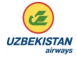 HY 634
HY 511
Uzbekistan 
Airways с 14.07
Thursday, sunday
13:10
08:25
13:15
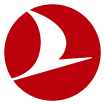 ТК402
ТК90
Turkish Airlines
 c 27.06
15:25
Daily
20:45
18:10
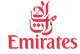 EK 174
EK 322
Monday, wednesday, friday
18:15
17:00
16:45
Emirates
From Spb you can get to Tallin and Helsinki with a bus (08:45). From there you can take a flight through third counties (under 20 hours flight).
О ТУРИЗМЕ В КОРЕЕ
05
Flights program from Ekaterinburg
KOREA TOURISM ORGANIZATION
Arrival time to
Incheon
Departure from
Ekaterinburg
Air company
Flight number
Day
Time in flight
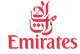 16:20;
17:00
17:00;
19:35
EK 2307
EK 322
20:40;
19:35
Sunday, Wednesday;
Monday
Emirates
Red wings +
Air Asiana
(at first Astana)
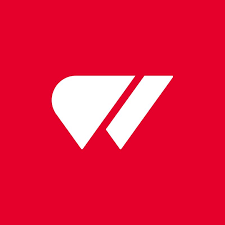 21:20;
19:10
09:50;
07:40
WZ 1073/OZ 6966
WZ1073/ OZ 578
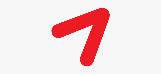 Saturday;
Tuesday
08:30
О ТУРИЗМЕ В КОРЕЕ
05
Flights program from Novosibirsk
KOREA TOURISM ORGANIZATION
Arrival time to
Incheon
Air company
Flight number
Day
Time in flight
Departure from
Novosibirsk
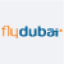 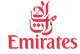 EK 2179
EK 322
Tuesday
19:15
17:00
flyDubai + 
Emirates
19:45
Moscow
Daily (5 flights):
EK-134                                                                                23:50       06:00
DME  EK-132                                                                                23:50       06:00
4:55
5:10
EK-2311                                                                                15:40       22:05
EK-2253 (fr. FZ-8706)                                                                                01:50       08:15
VKO
5:25
5:25
Daily:
 SVO EY-66
  11:55      18:20
Daily:
      2 flights RedWings
    3 flights Aeroflot
 5 flights Turkish Air
1flight Pegasus
Duration: 4:30
Daily:
M,tu,th,f,sa:
               SVO   QR 338
                 20:15      01:05
FZ 918 (m,w,f,sa,su) EK 2323 (tu,th)
                 00:40      07:50
4 flights
Uzbekistan Air.
1 flight Red Wings
1 flight Utair
2 flights Aeroflot 
Duration: 3:55
Tu, fr:
5:25
5:25
VKO  FZ-8274                                                                              16:30       22:55
4:50
5:25
FZ – flydubai
EK - Emirates
Doha
Abu-Dabi
Tashkent
Almaty
Istambul
Dubai
EK 322
03:40         17:00
Emirates    (daily)
TK90
01:50          18:10
Turkish Airlines 
(daily)
НУ 511
22:15           08:25
Uzbekistan Airways
(daily)
Air Astana 
(Mo,tu,fr)
KC 909
00:50          09:45
8:20
Etihad (daily)
Qatar (daily)
10:20
5:50
6:20
QR 0858
08:45          16:55
EY 856
22:15         11:40
KE 9956
18:25         10:30
KE 5952
03:40          17:00
Korean Air
(daily)
Korean Air 
(Sat)
KE 942
21:10         07:40
Korean Air 
(Tu, th, Su)
8:45
OZ 578
23:00           07:40
Air Asiana
(Tu,fr)
8:25
10:05
8:20
6:30
5:40
Incheon
Saint P.
Tu, Su:
EK-176                                                                                23:15        06:15
6:00
W, F:
EK-174                                                                              16:45       23:45
Daily:
TK-402                                                                           
     15:25     19:20
6:00
Daily: Uzbekistan air
HY-632/634, different time.
3:55
TK-404                                                                                01:30      05:25
3:55
Doha
Abu-Dabi
Tashkent
Almaty
Istambul
Dubai
EK 322
03:40         17:00
Emirates    (daily)
TK90
01:50          18:10
Turkish Airlines 
(daily)
НУ 511
22:15           08:25
Uzbekistan Airways
(daily)
Air Astana 
(Mo,tu,fr)
KC 909
00:50          09:45
8:20
Etihad (daily)
Qatar (daily)
10:20
5:50
6:20
QR 0858
08:45          16:55
EY 856
22:15         11:40
KE 9956
18:25         10:30
KE 5952
03:40          17:00
Korean Air
(daily)
Korean Air 
(Sat)
KE 942
21:10         07:40
Korean Air 
(Tu, th, Su)
8:45
OZ 578
23:00           07:40
Air Asiana
(Tu,fr)
8:25
10:05
8:20
6:30
5:40
Incheon
Ekaterinburg
Tu, Th, Sa:
WZ‑1073                                                                                08:30       12:25
Su, W:
FZ - 902                                                                                16:20       20:35
2:55
M:
FZ - 902                                                                             17:25        21:40
5:15
Abu-Dabi
Tashkent
Almaty
Istambul
Doha
Dubai
EK 322
03:40         17:00
Emirates    (daily)
TK90
01:50          18:10
Turkish Airlines 
(daily)
НУ 511
22:15           08:25
Uzbekistan Airways
(daily)
Air Astana 
(Mo,tu,fr)
KC 909
00:50          09:45
8:20
Etihad (daily)
Qatar (daily)
10:20
5:50
6:20
QR 0858
08:45          16:55
EY 856
22:15         11:40
KE 9956
18:25         10:30
KE 5952
03:40          17:00
Korean Air
(daily)
Korean Air 
(Sat)
KE 942
21:10         07:40
Korean Air 
(Tu, th, Su)
8:45
OZ 578
23:00           07:40
Air Asiana
(Tu,fr)
8:25
10:05
8:20
6:30
5:40
Incheon
Novosibirsk
Tu, Sa: FZ‑964
19:45     22:40
5:55
Doha
Abu-Dabi
Tashkent
Almaty
Istambul
Dubai
EK 322
03:40         17:00
Emirates    (daily)
TK90
01:50          18:10
Turkish Airlines 
(daily)
НУ 511
22:15           08:25
Uzbekistan Airways
(daily)
Air Astana 
(Mo,tu,fr)
KC 909
00:50          09:45
8:20
Etihad (daily)
Qatar (daily)
10:20
5:50
6:20
QR 0858
08:45          16:55
EY 856
22:15         11:40
KE 9956
18:25         10:30
KE 5952
03:40          17:00
Korean Air
(daily)
Korean Air 
(Sat)
KE 942
21:10         07:40
Korean Air 
(Tu, th, Su)
8:45
OZ 578
23:00           07:40
Air Asiana
(Tu,fr)
8:25
10:05
8:20
6:30
5:40
Incheon